Armed With Purpose
1 Peter 4:1-11
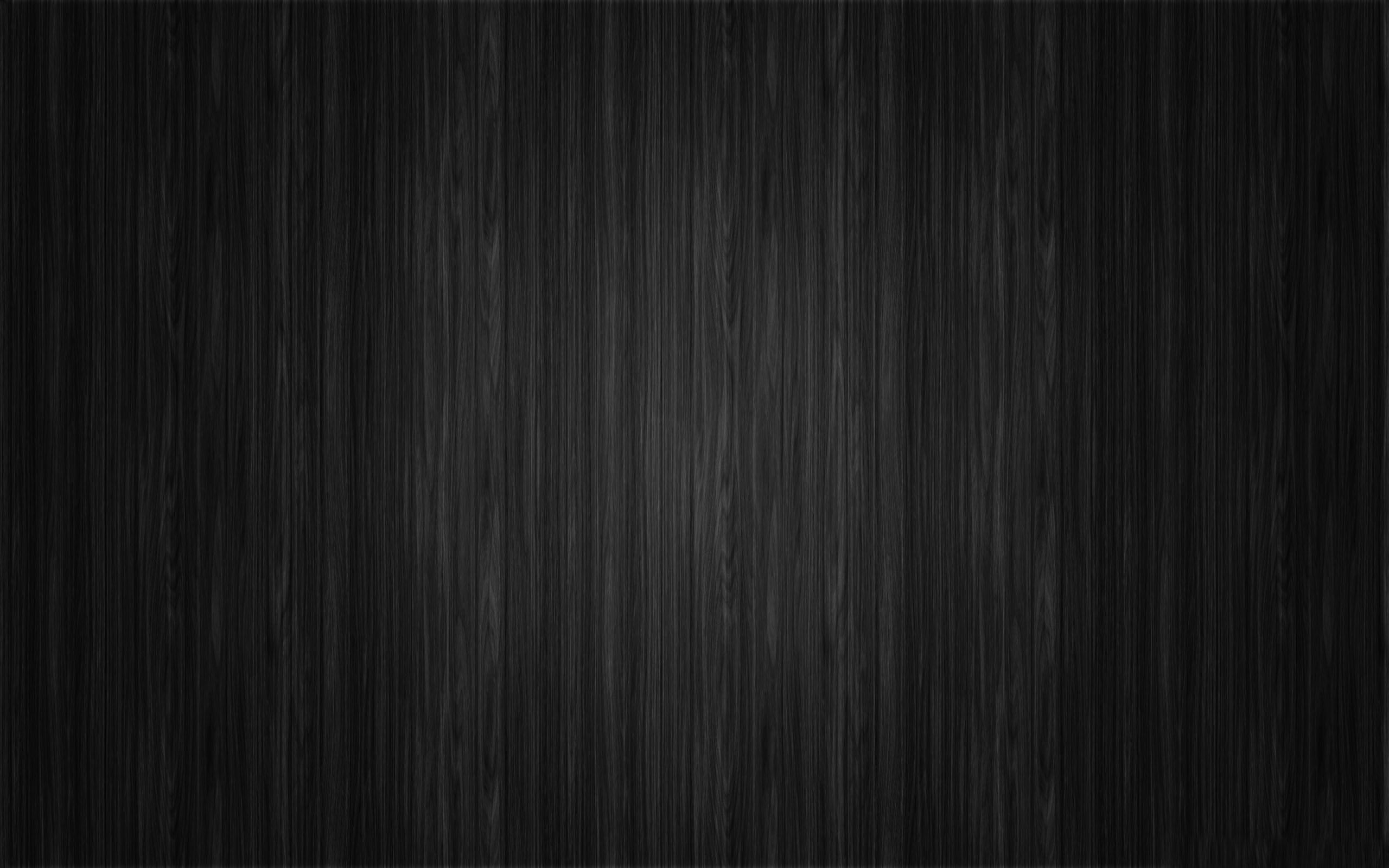 Armed With Purpose
1 Peter 4:1-11
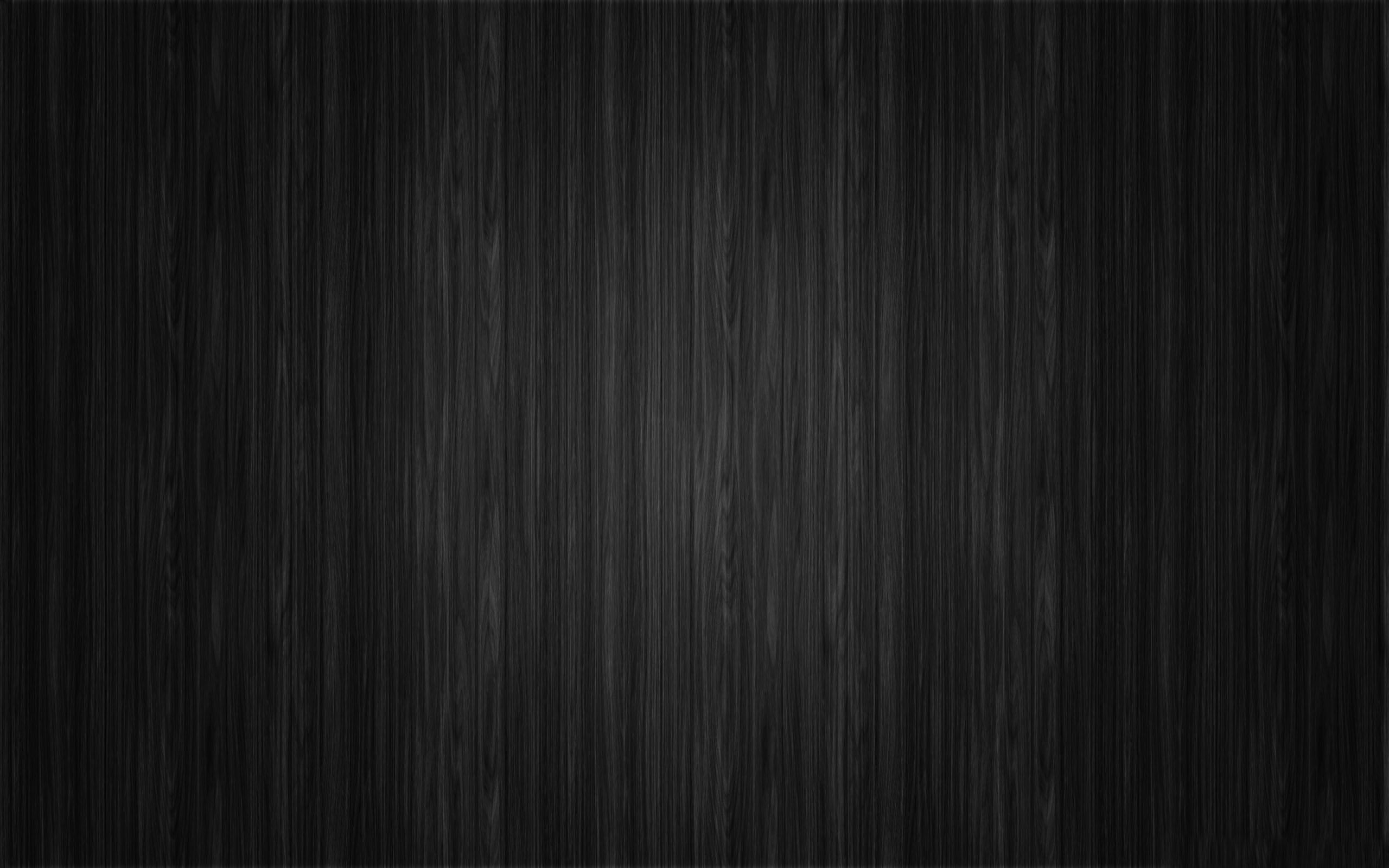 Same Purpose As Christ
Arm = “to equip (with weapons)”
Purpose = “thoughtfulness,                                  i.e. moral understanding, intent”
Why purpose to suffer? (1 Pet. 4:1-2)
We suffer because we have                         ceased from sin (v.12-17)
The result: 1 Peter 4:2
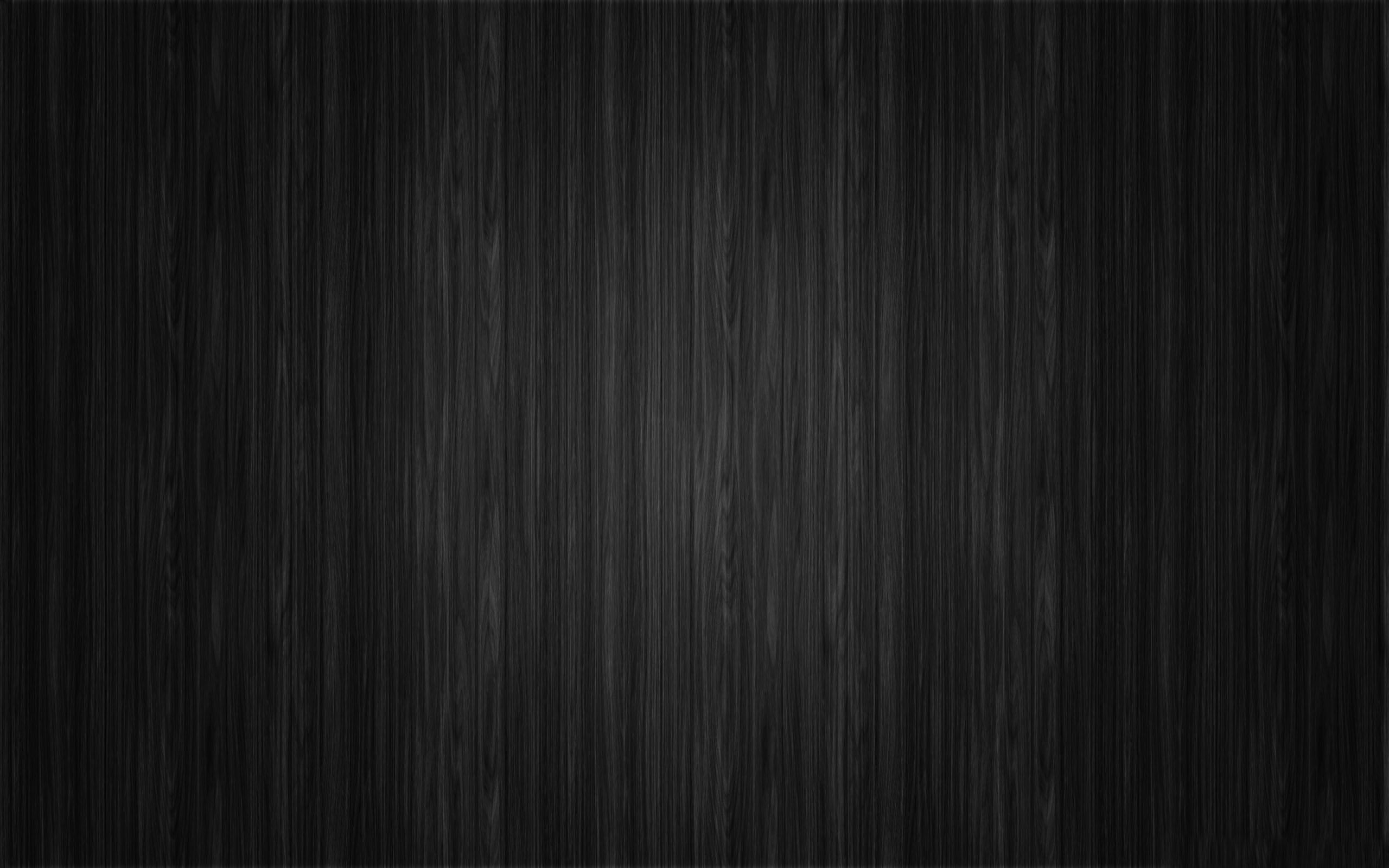 The Time Is Past…
1 Peter 4:3
It is time to grow up spiritually               Hebrews 5:12
It is time to live differently
It is time to wake up                          Revelation 3:1-3
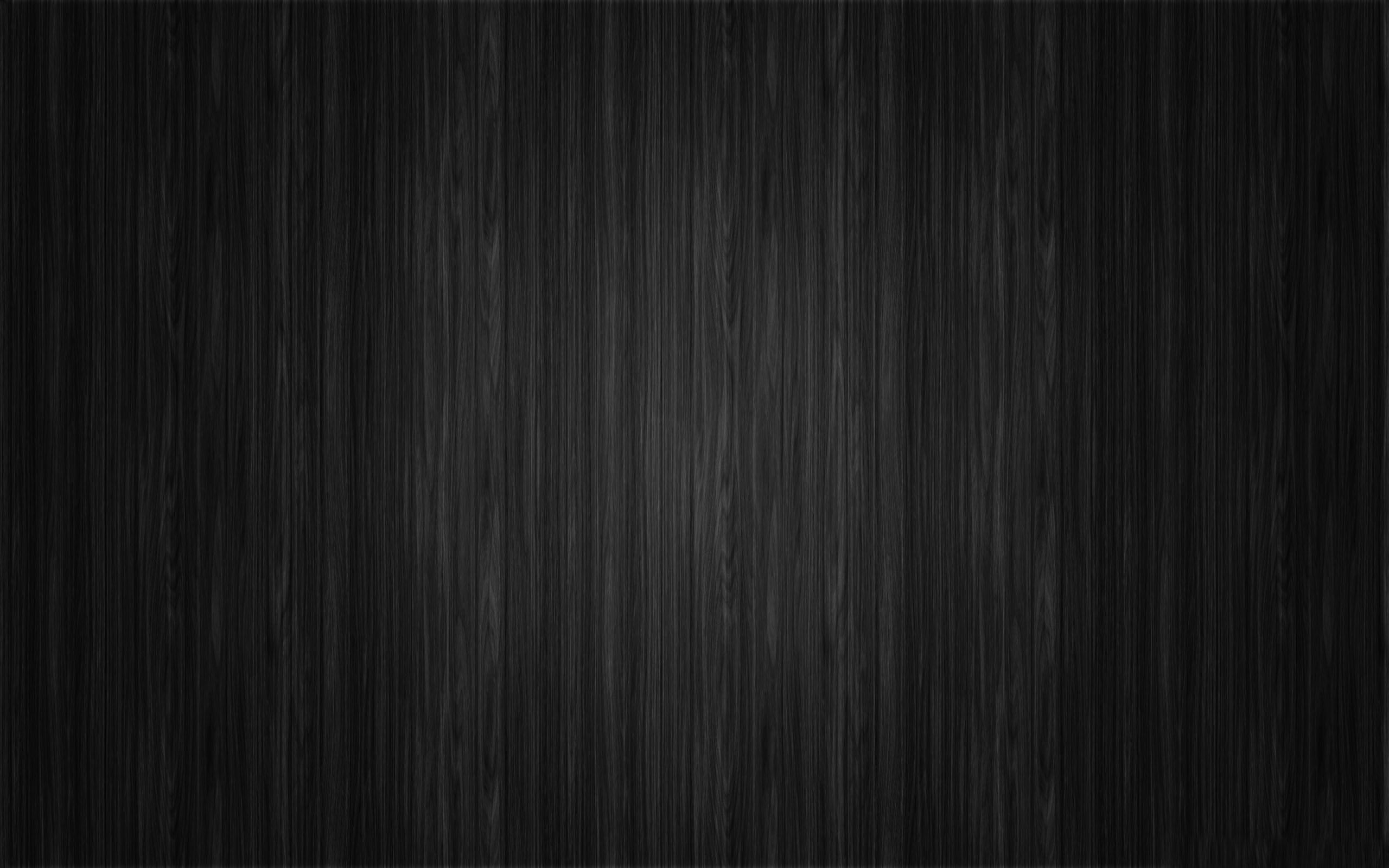 1 Peter 4:4
We may lose some friends (suffering)
Who do you run with?                                  1 Corinthians 15:33
Some    Will Be Surprised
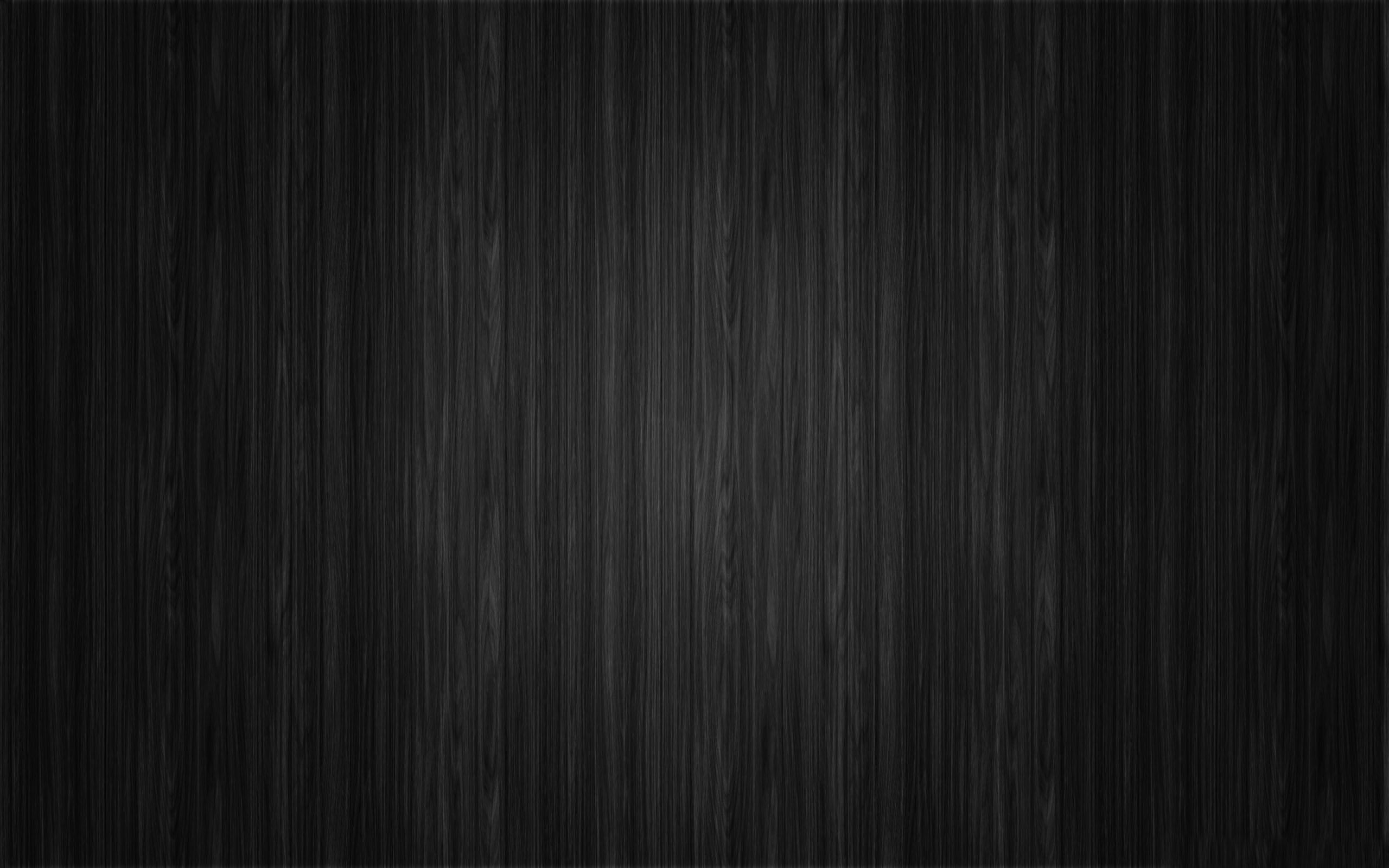 Be Of Sound Judgment
Greek = to be of sound mind, i.e. sane
Because end is near, we need purpose
1 Peter 1:13
1 Thessalonians 5:6-11
…For the purpose of prayer (1 Pet. 4:7)
Benefit of Prayer
Philippians 4:6-7; Ephesians 6:17-18
Colossians 4:2; James 5:13
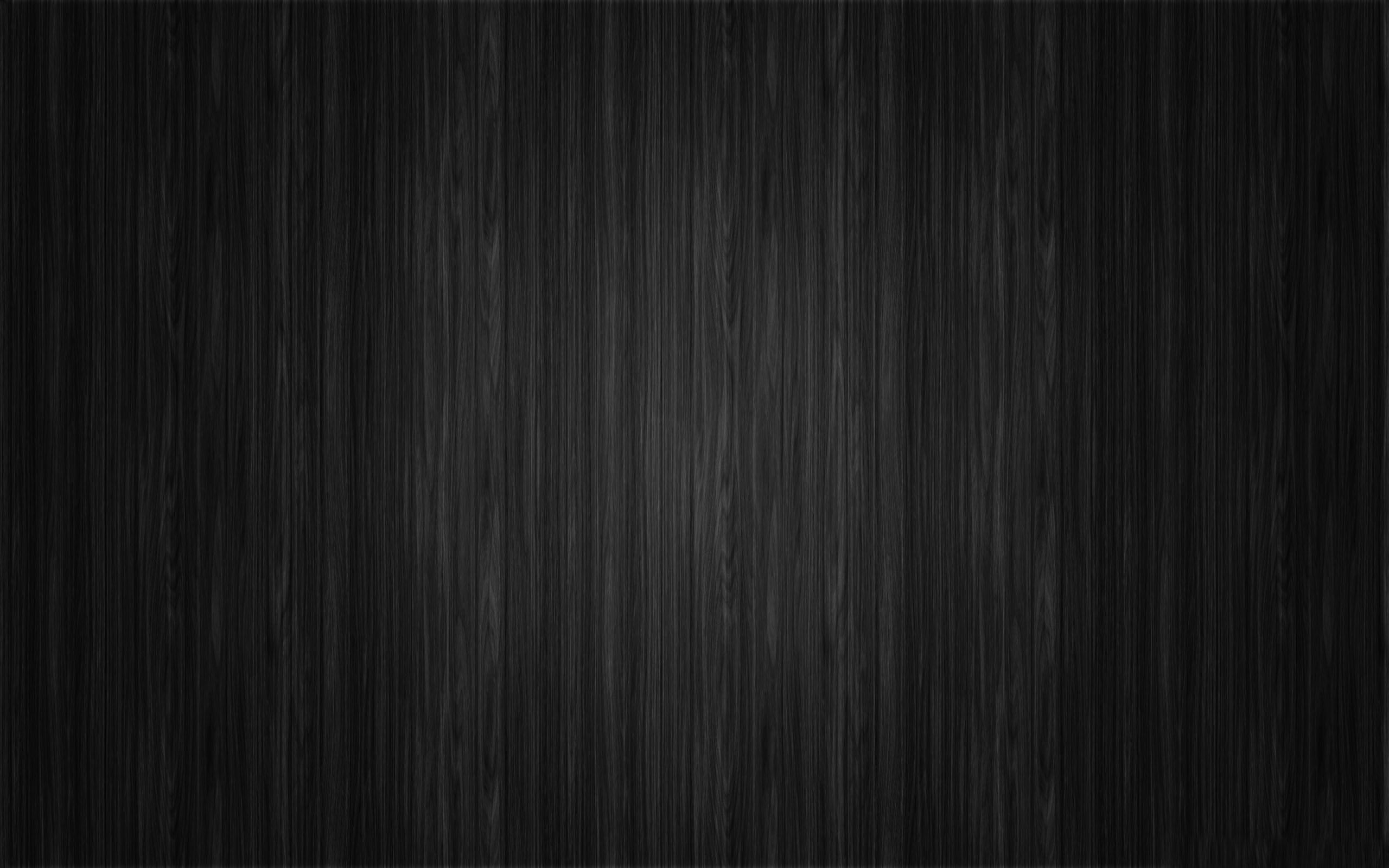 Looking For Opportunities
Love covers a multitude of sins (v.8)             1 Thessalonians 4:9-10
Hospitable without complaint (v.9)
Serve one another (v.10)
“as good stewards”
God may be glorified (v.11)
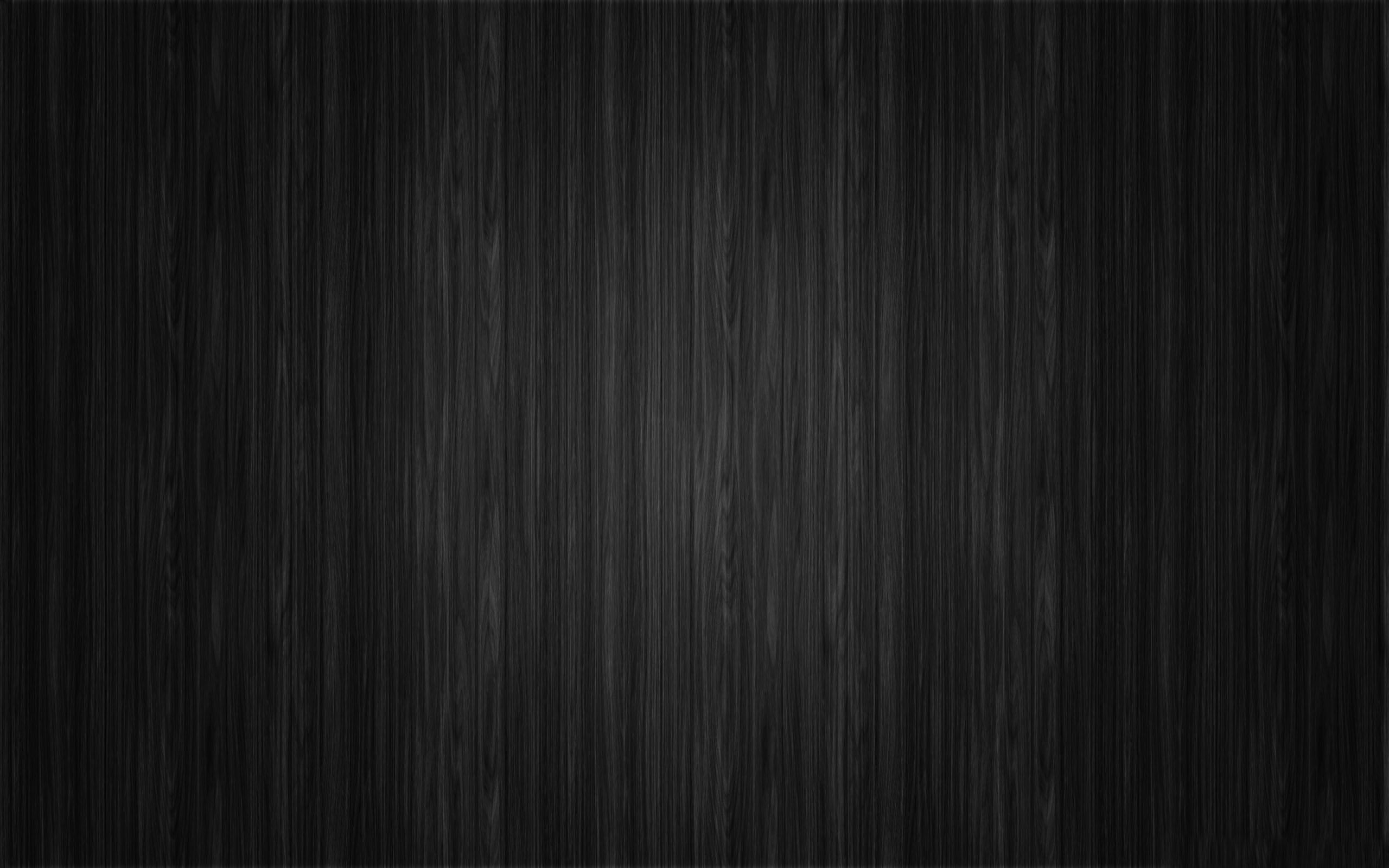 What Is Your Purpose In Life?
Purpose to pray.
Purpose to love one another.
Purpose to be hospitable.
Purpose to serve.
Purpose to glorify God.
Purpose to obey God